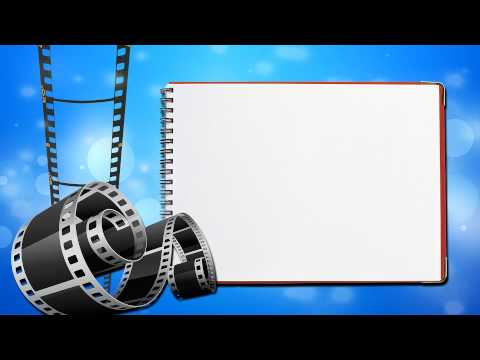 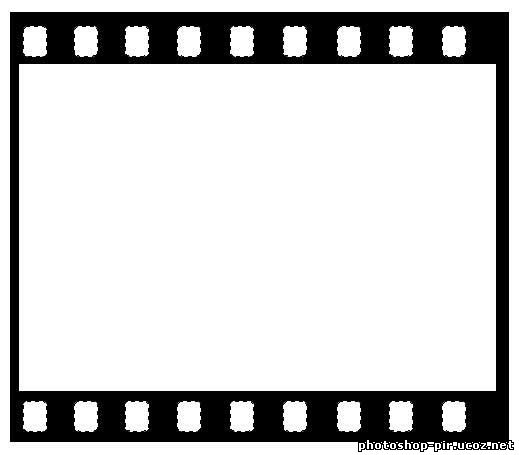 «Символы региона – 2017»
Номинация «Землянам – чистую планету»
«Сохраним красоту села!»
Виртуальная экскурсия по Тоболовскому сельскому поселению
Выполнил: обучающийся 2 класса  МАОУ Тоболовская СОШ Первышина Иван
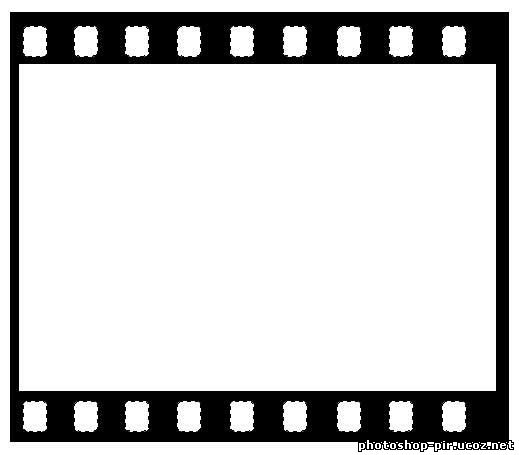 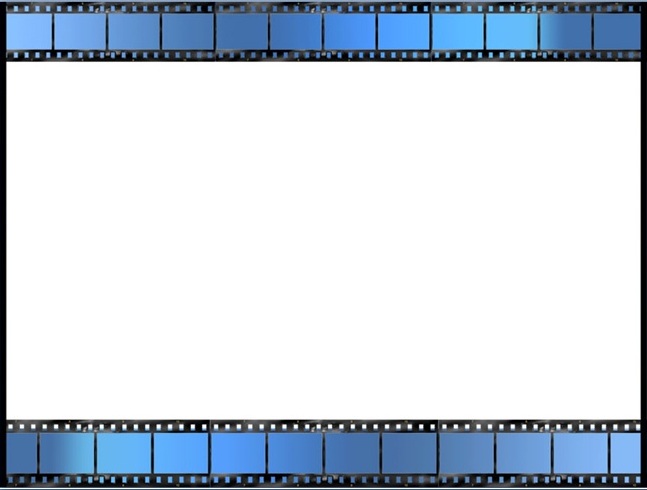 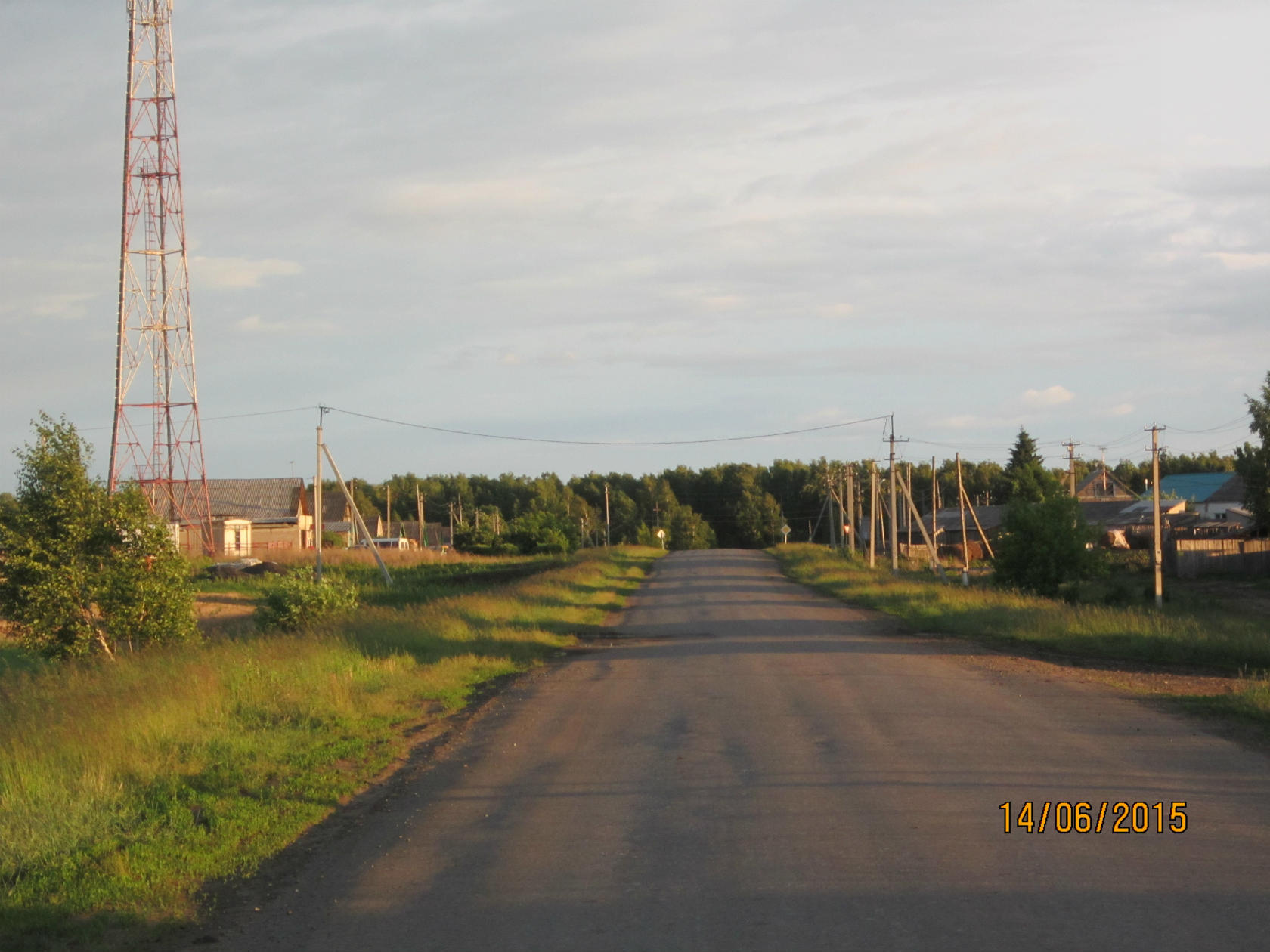 Пройду по Магистральной,
Сверну на Молодёжную,
А на Школьной улице
Я постою в тени …
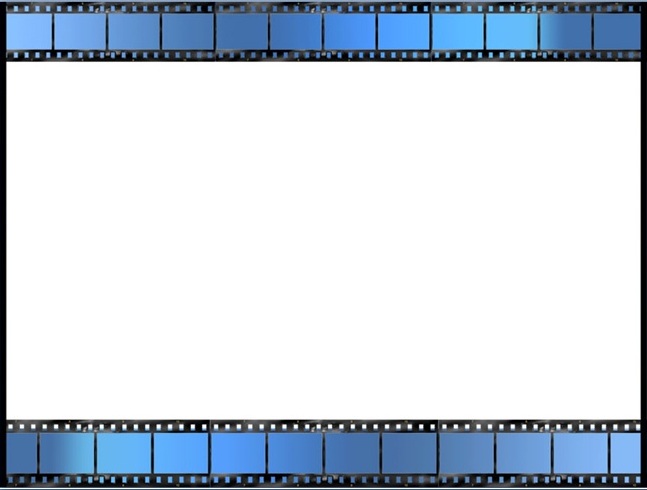 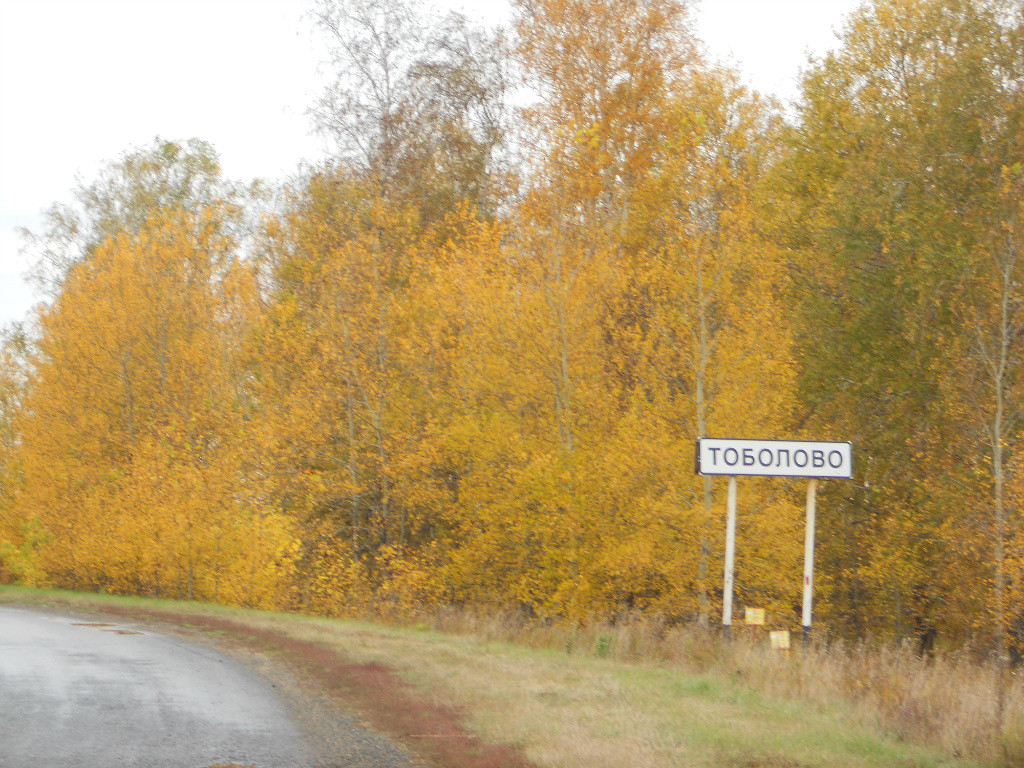 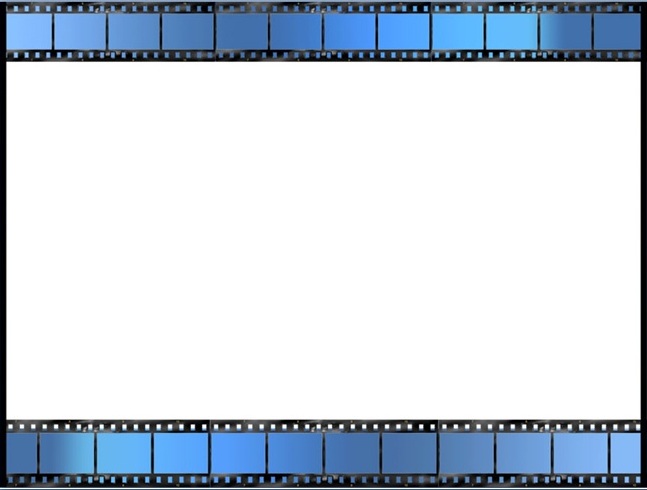 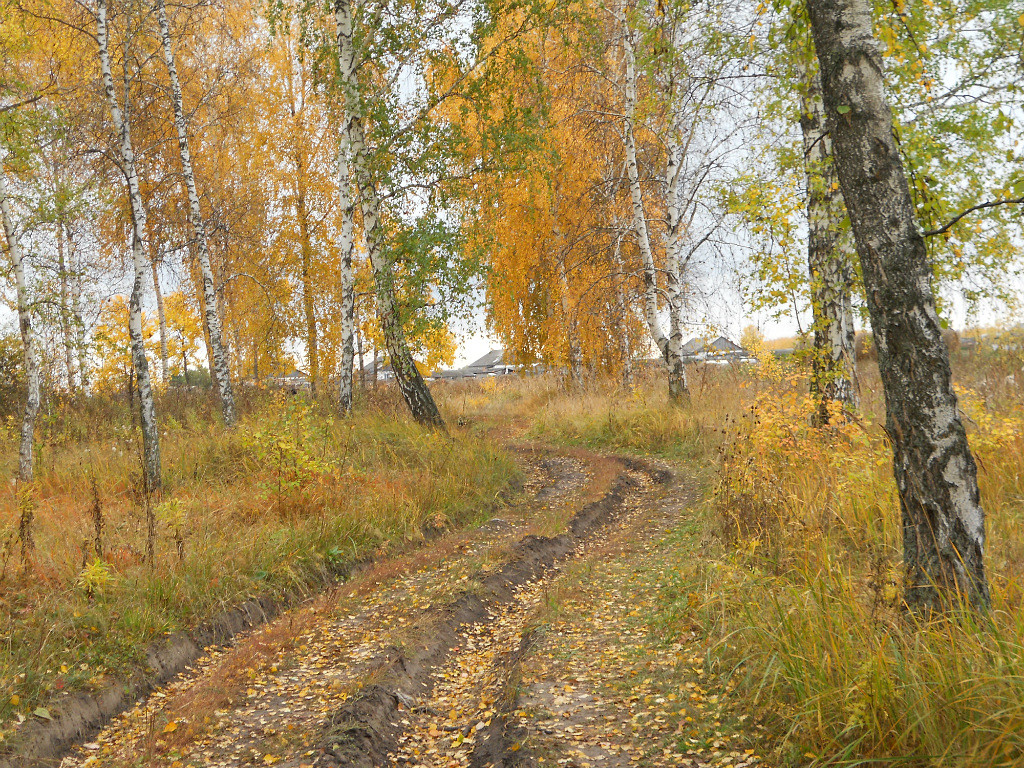 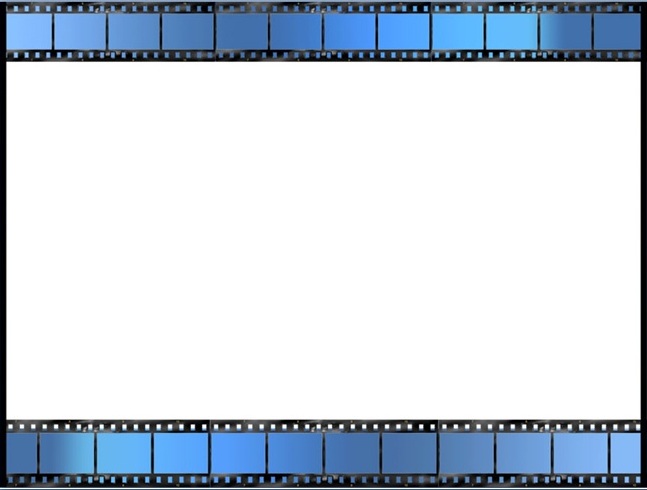 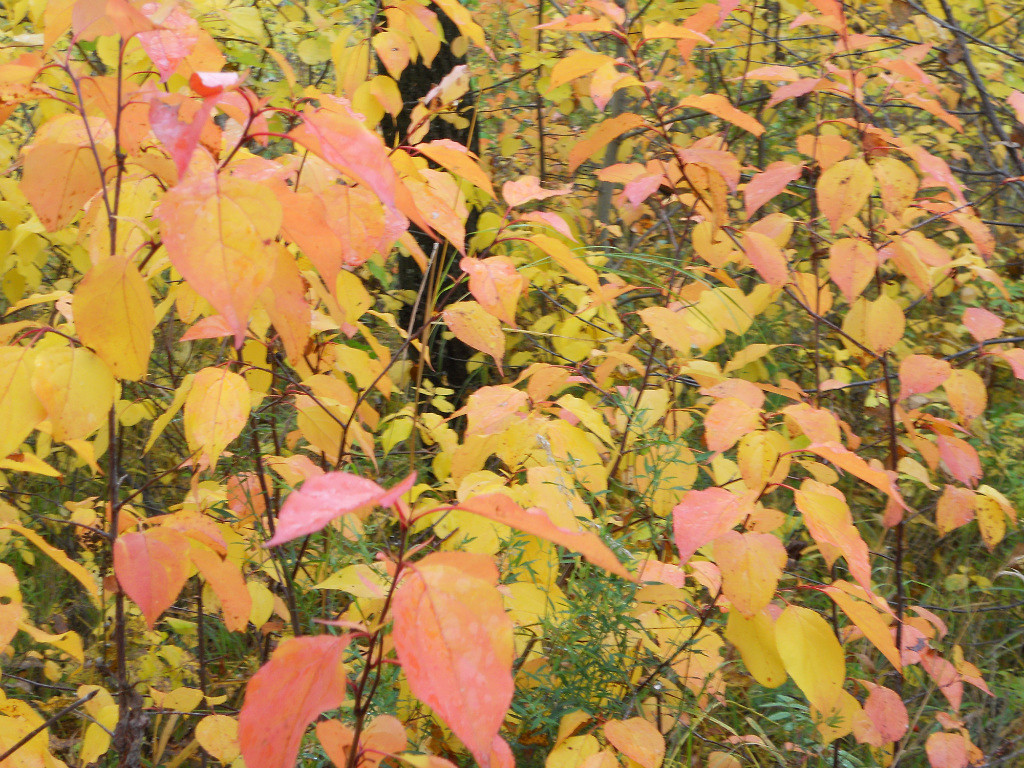 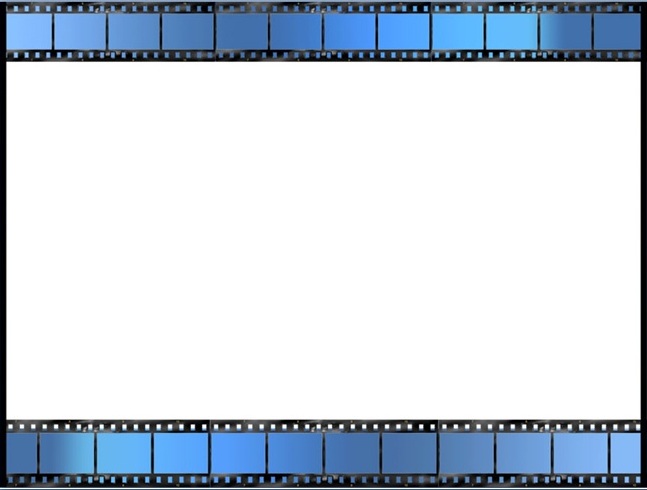 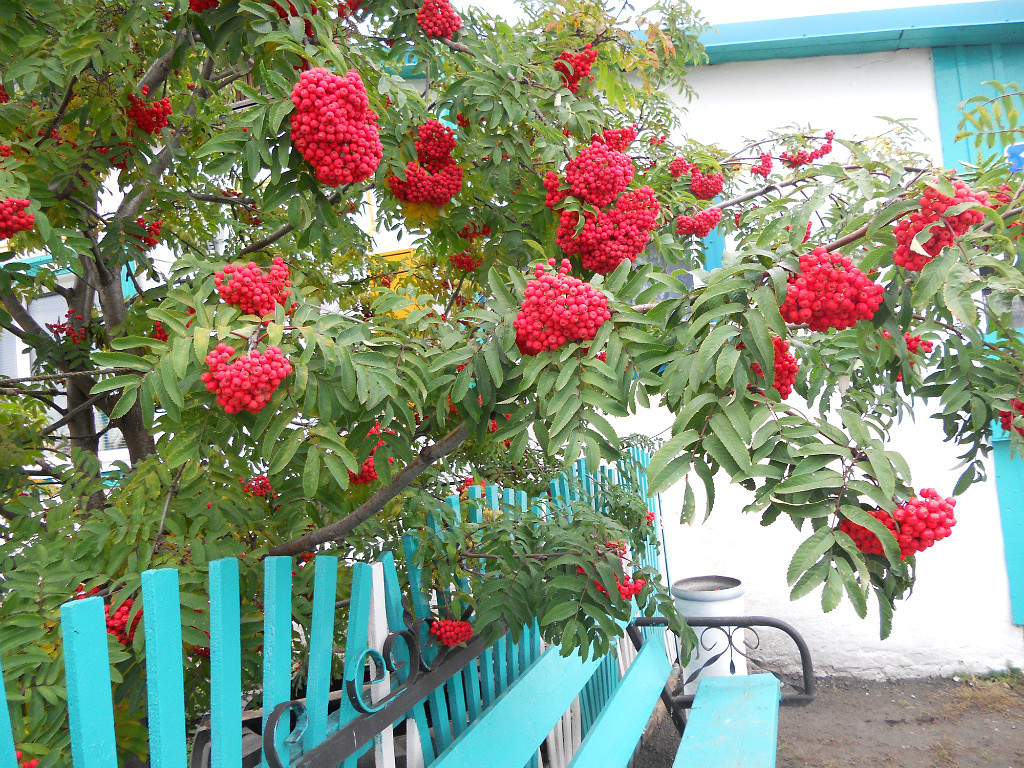 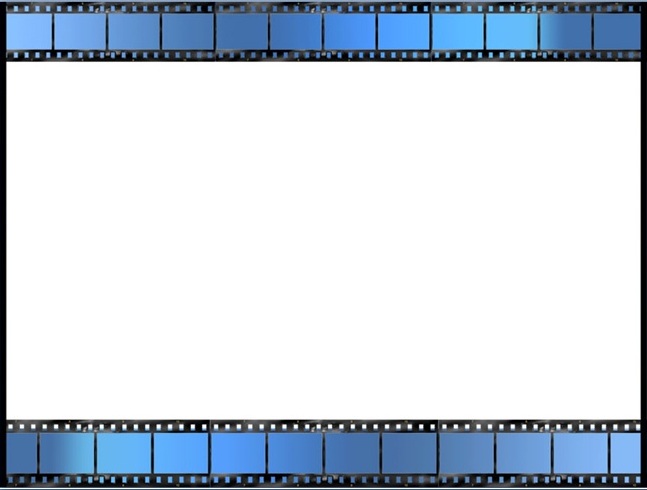 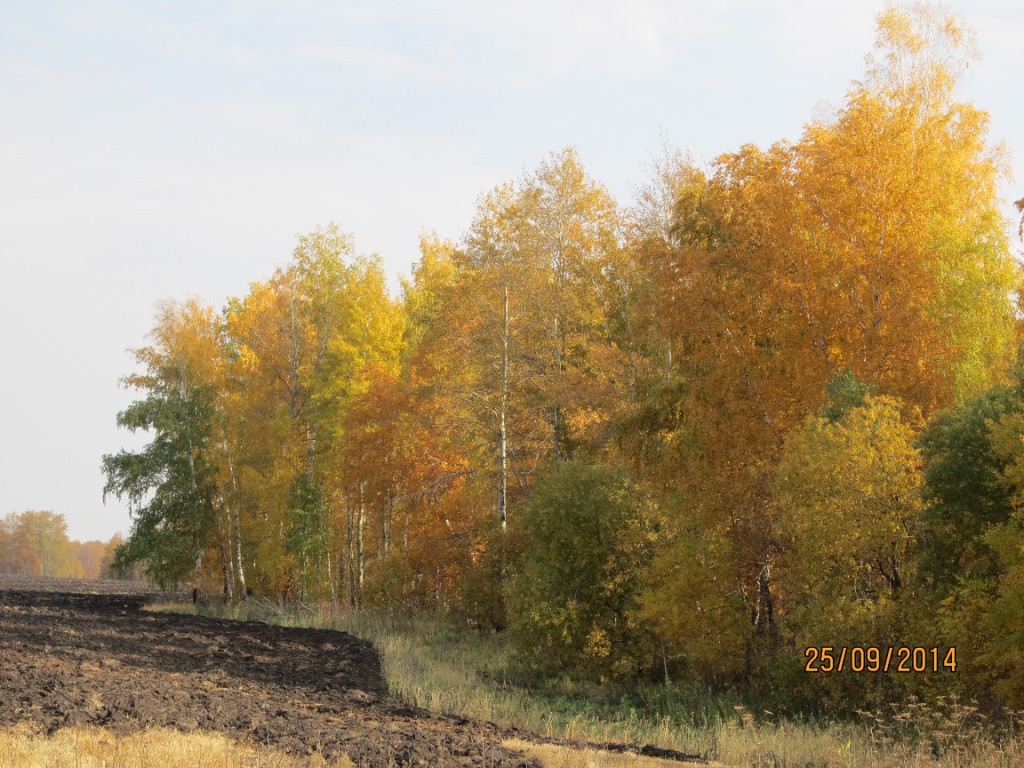 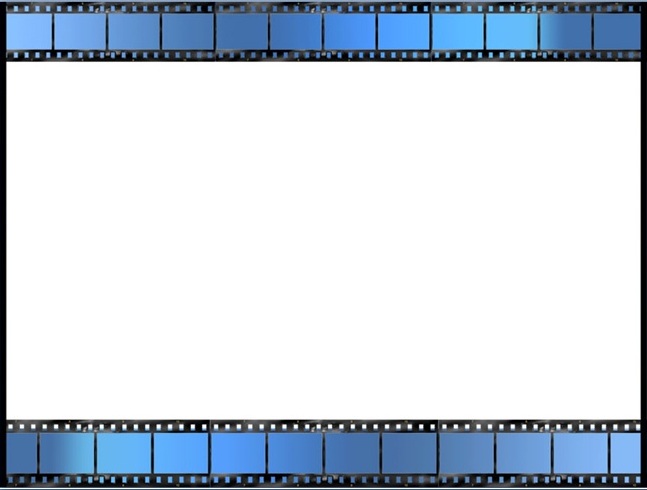 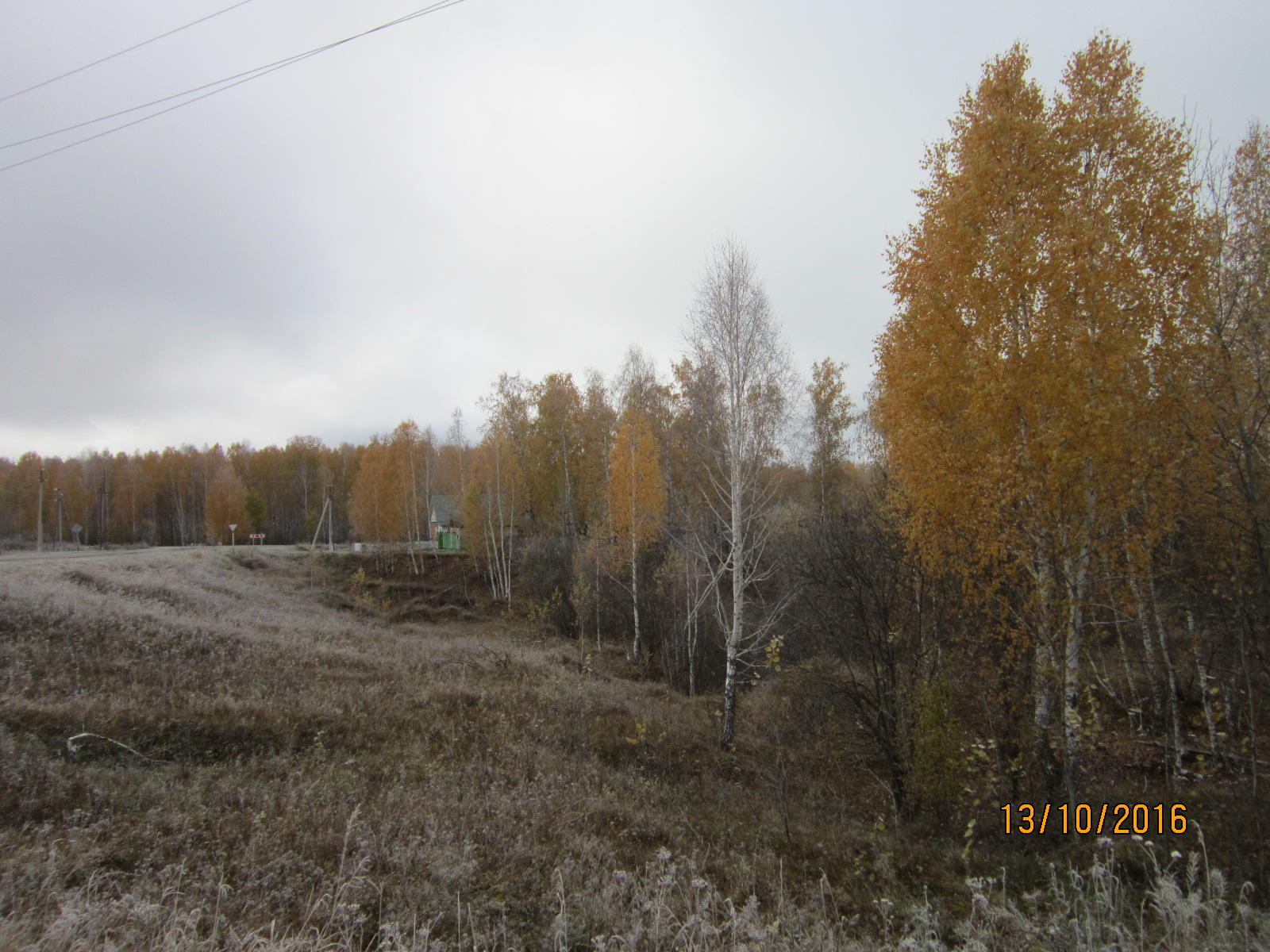 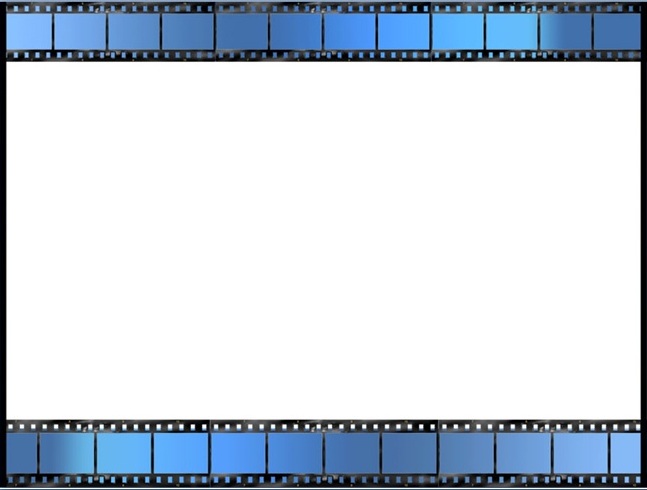 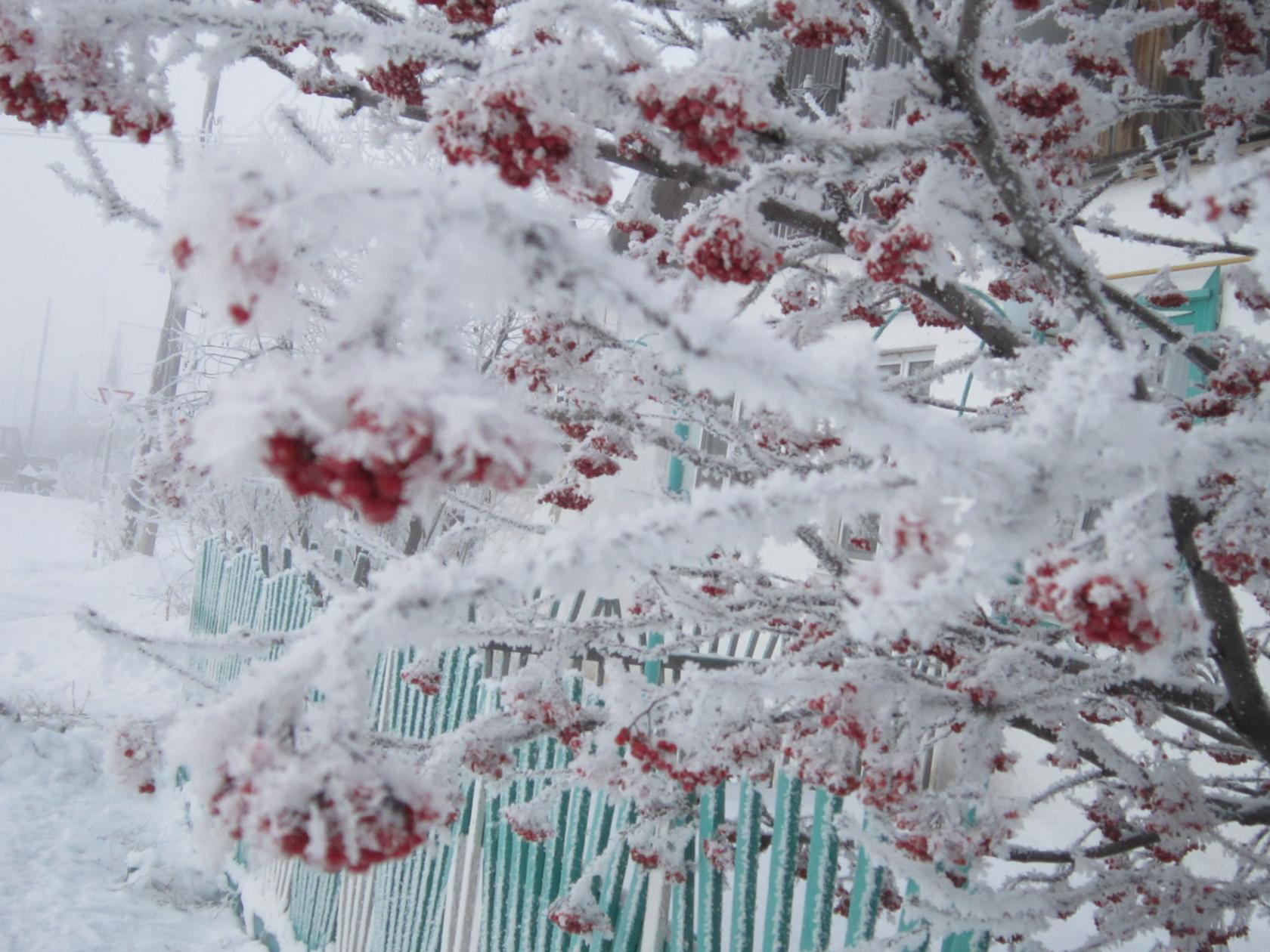 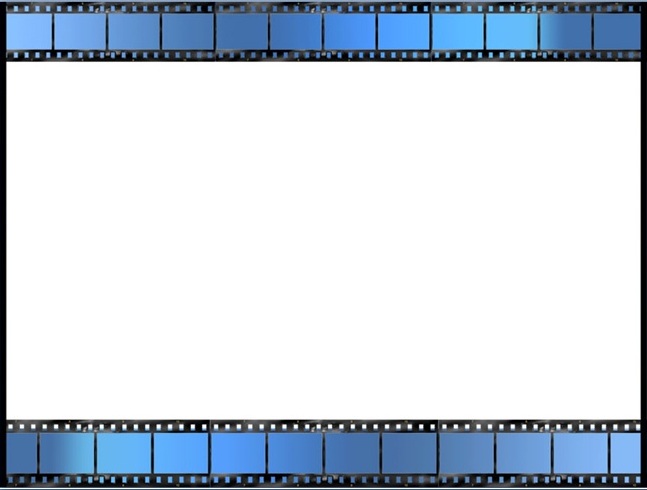 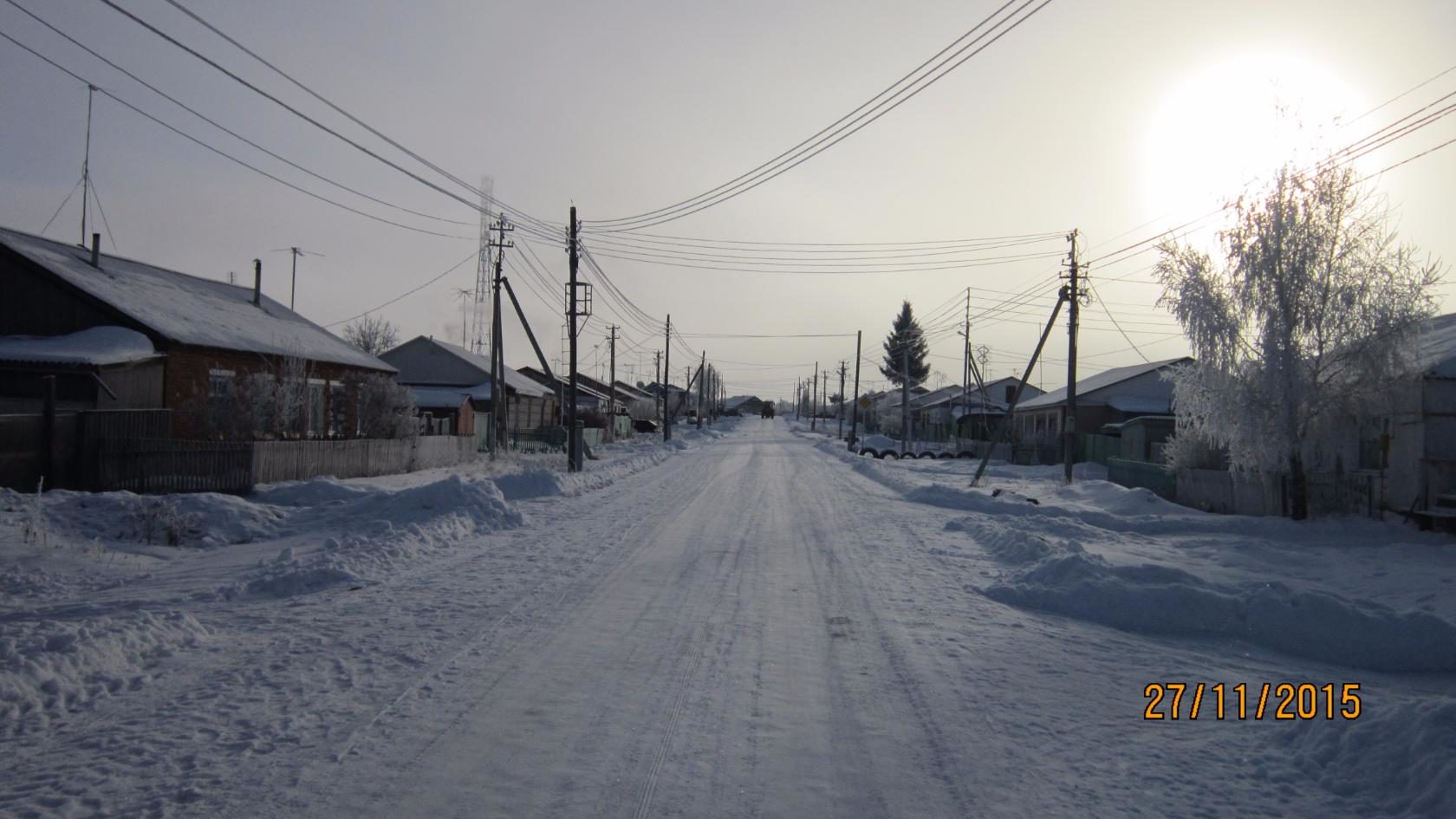 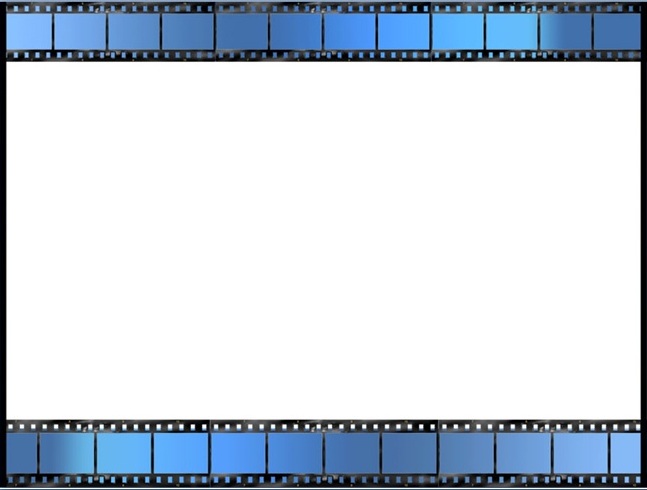 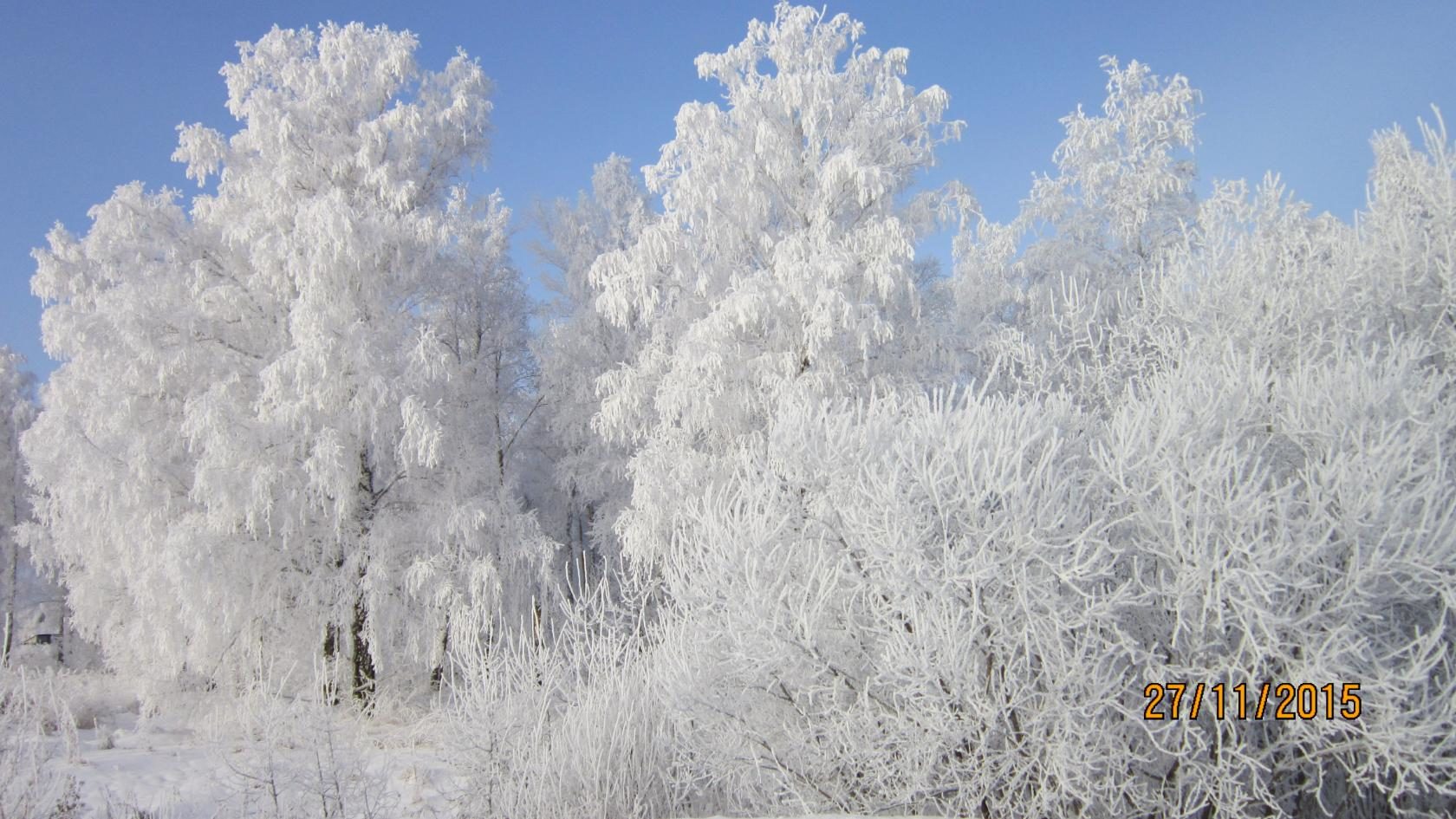 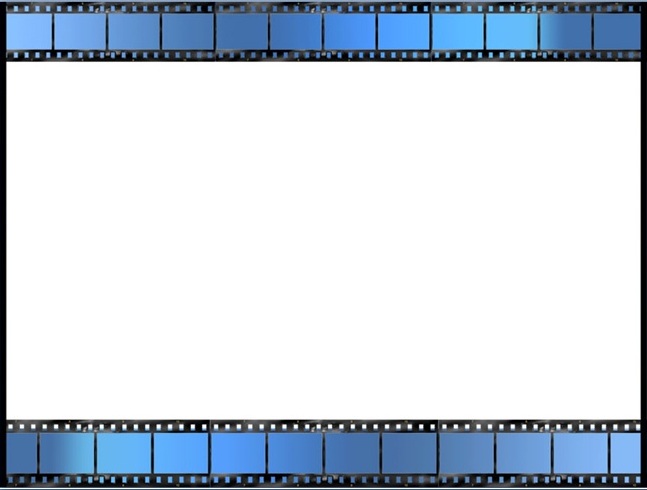 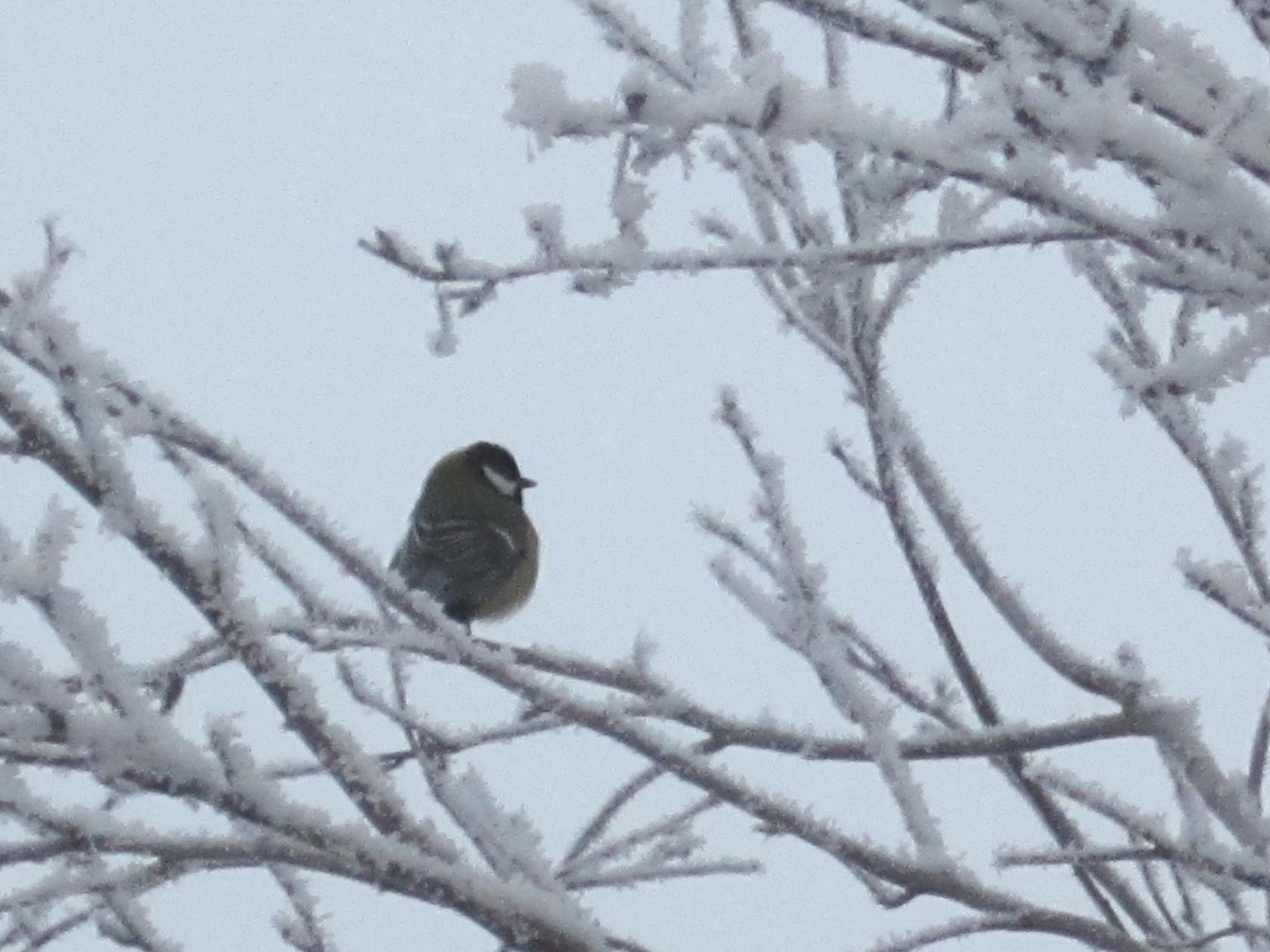 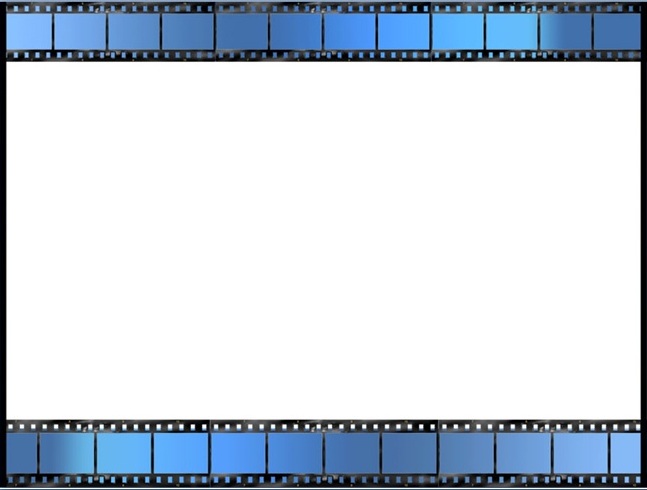 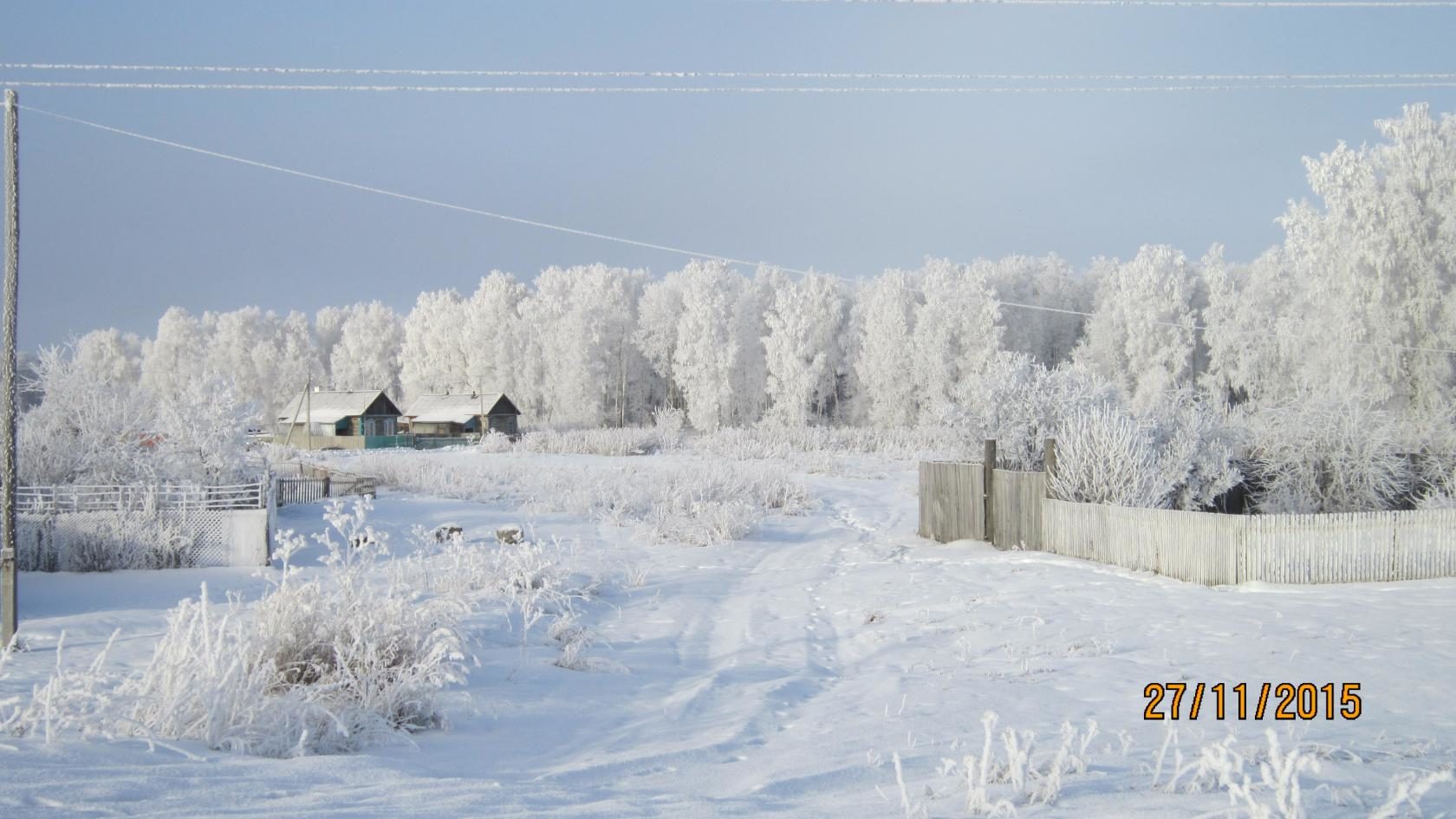 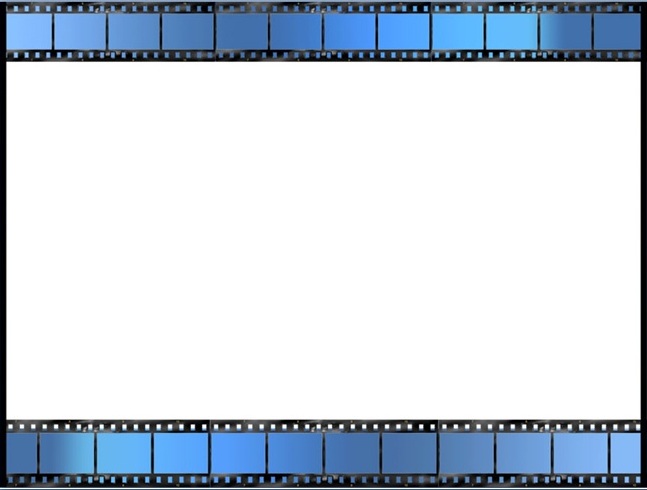 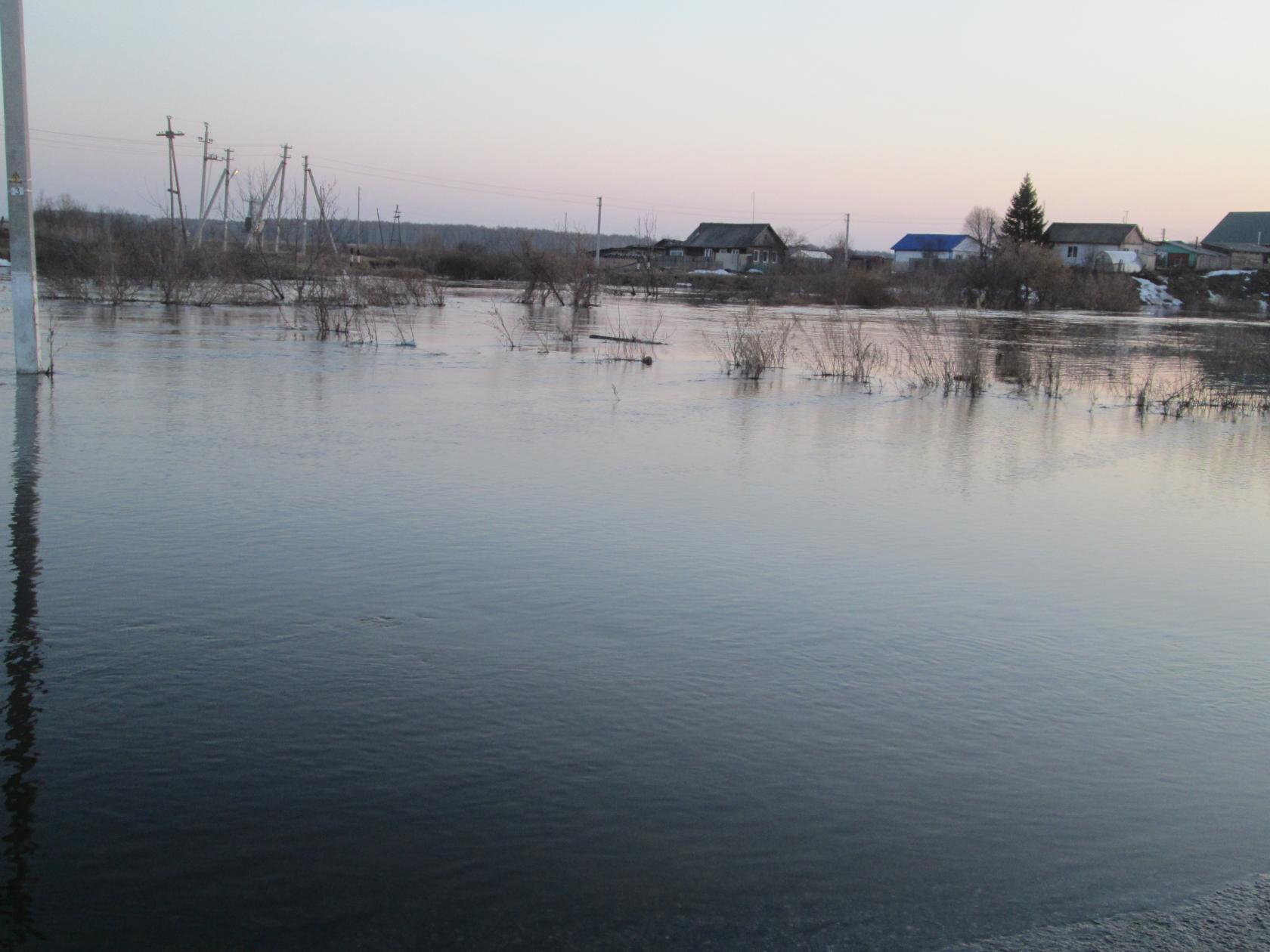 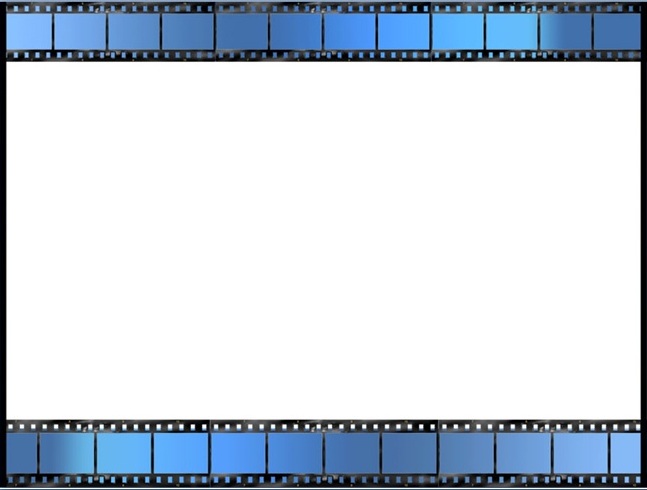 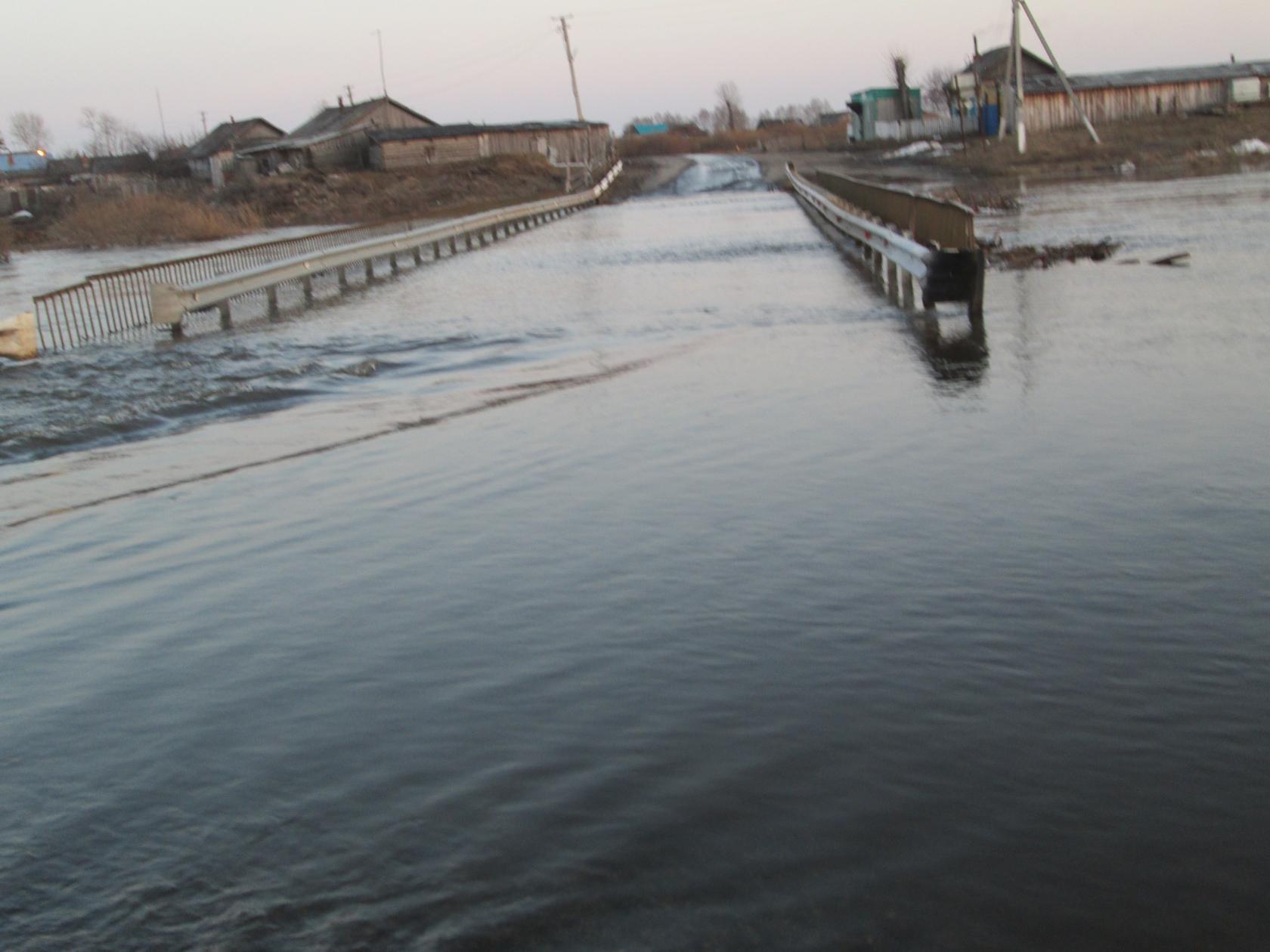 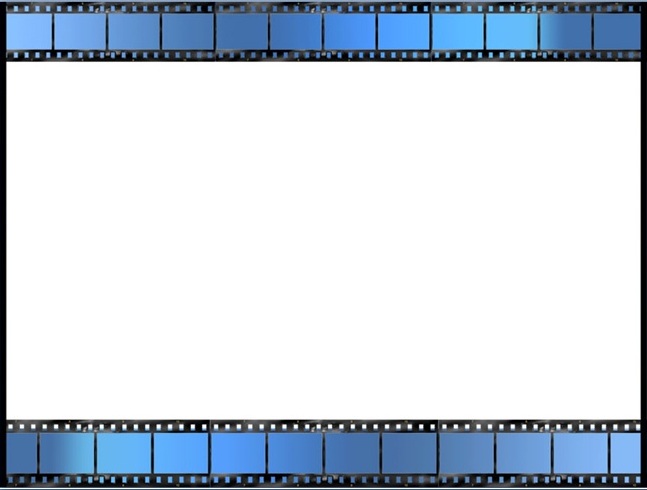 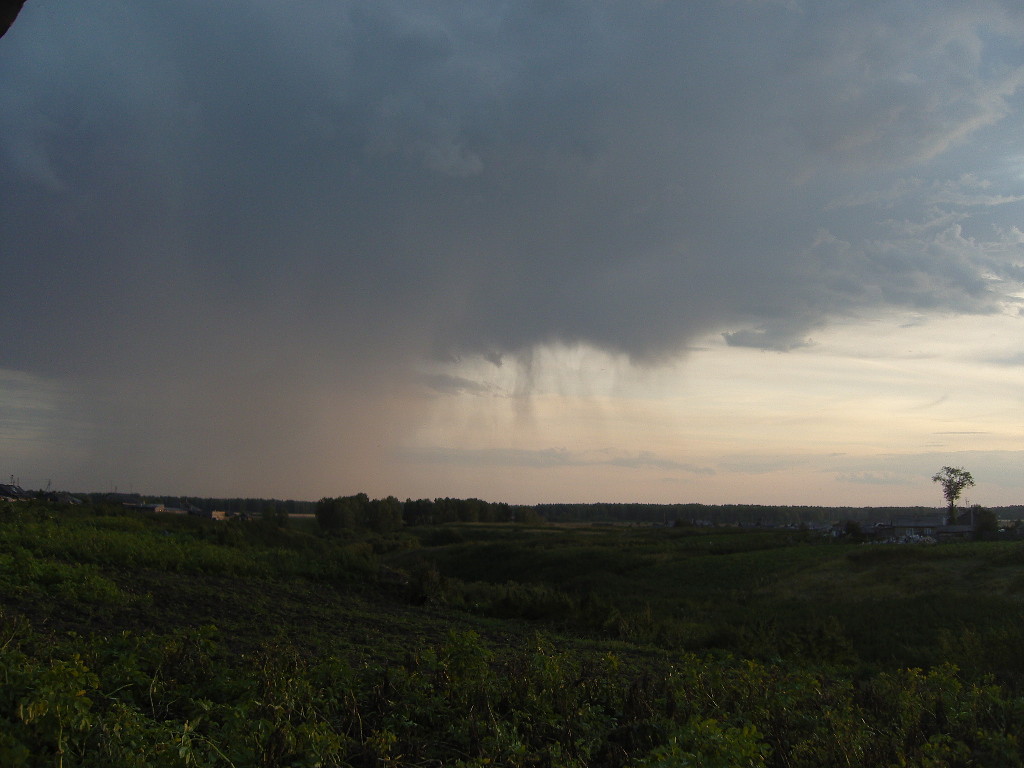 У природы нет плохой погоды
Каждая погода благодать…
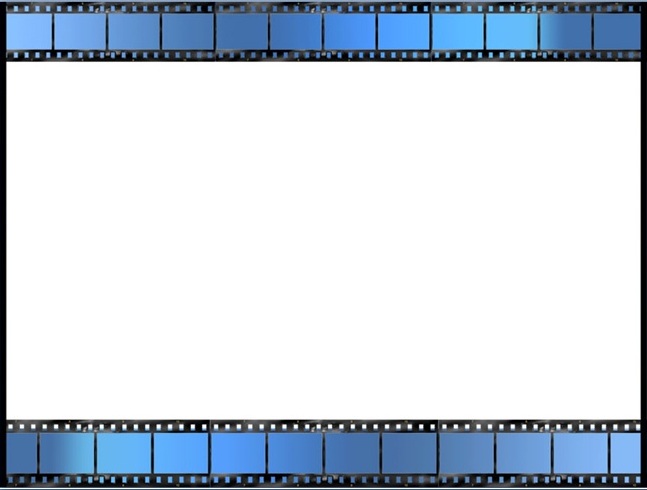 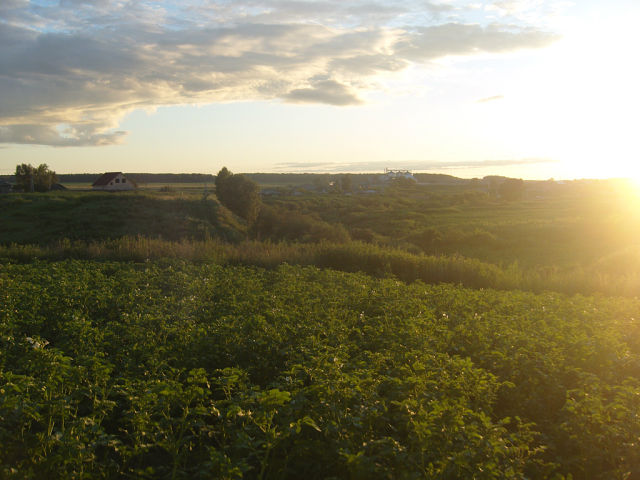 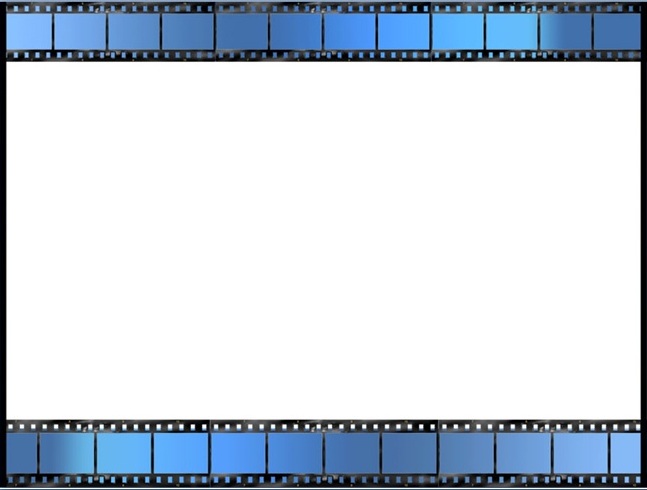 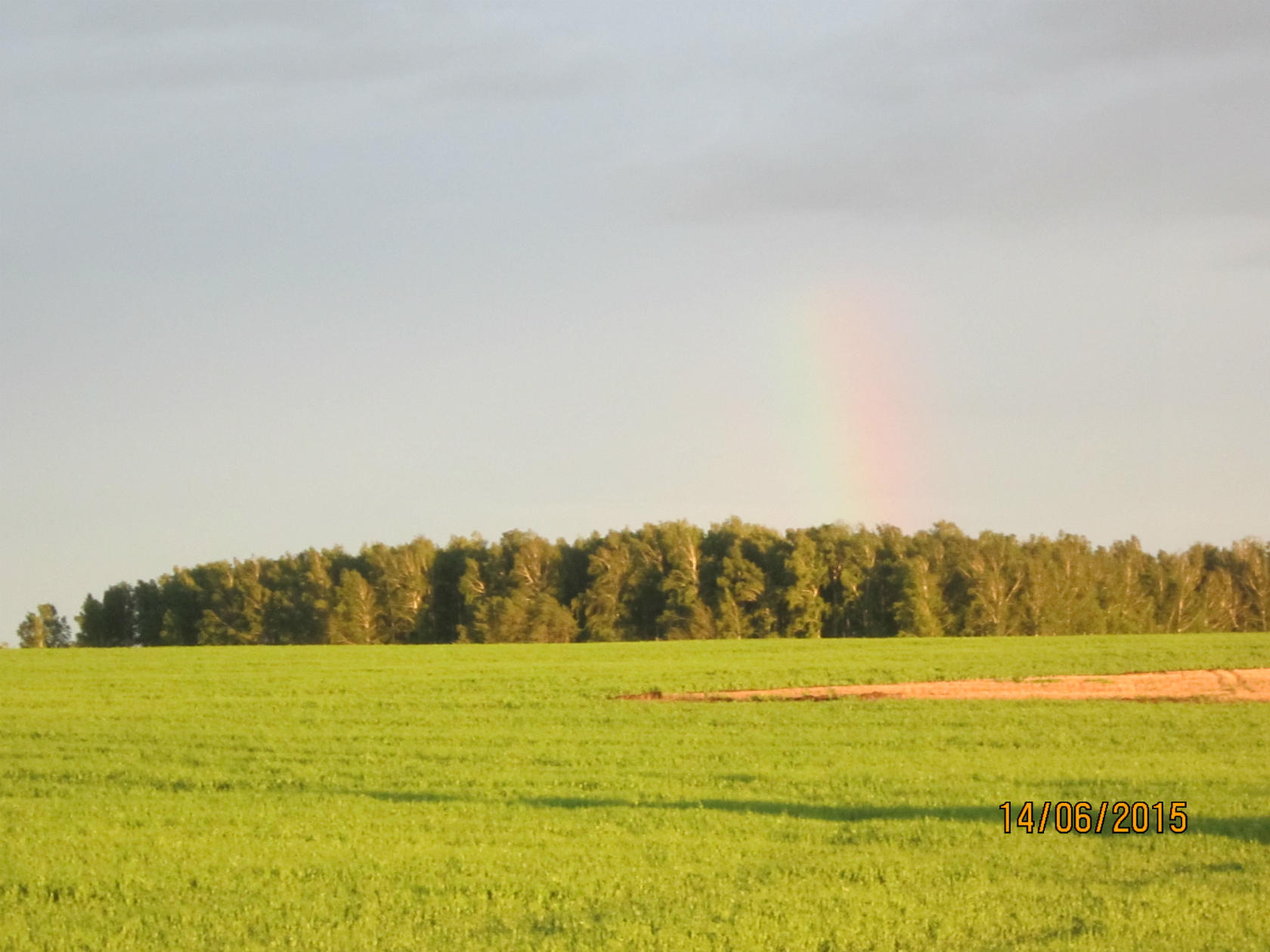 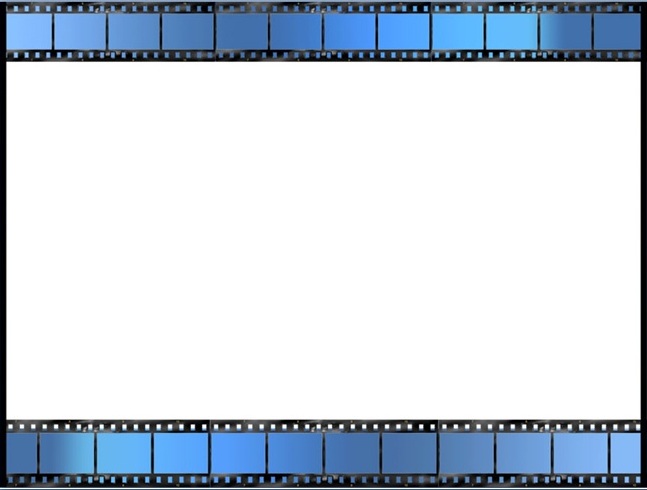 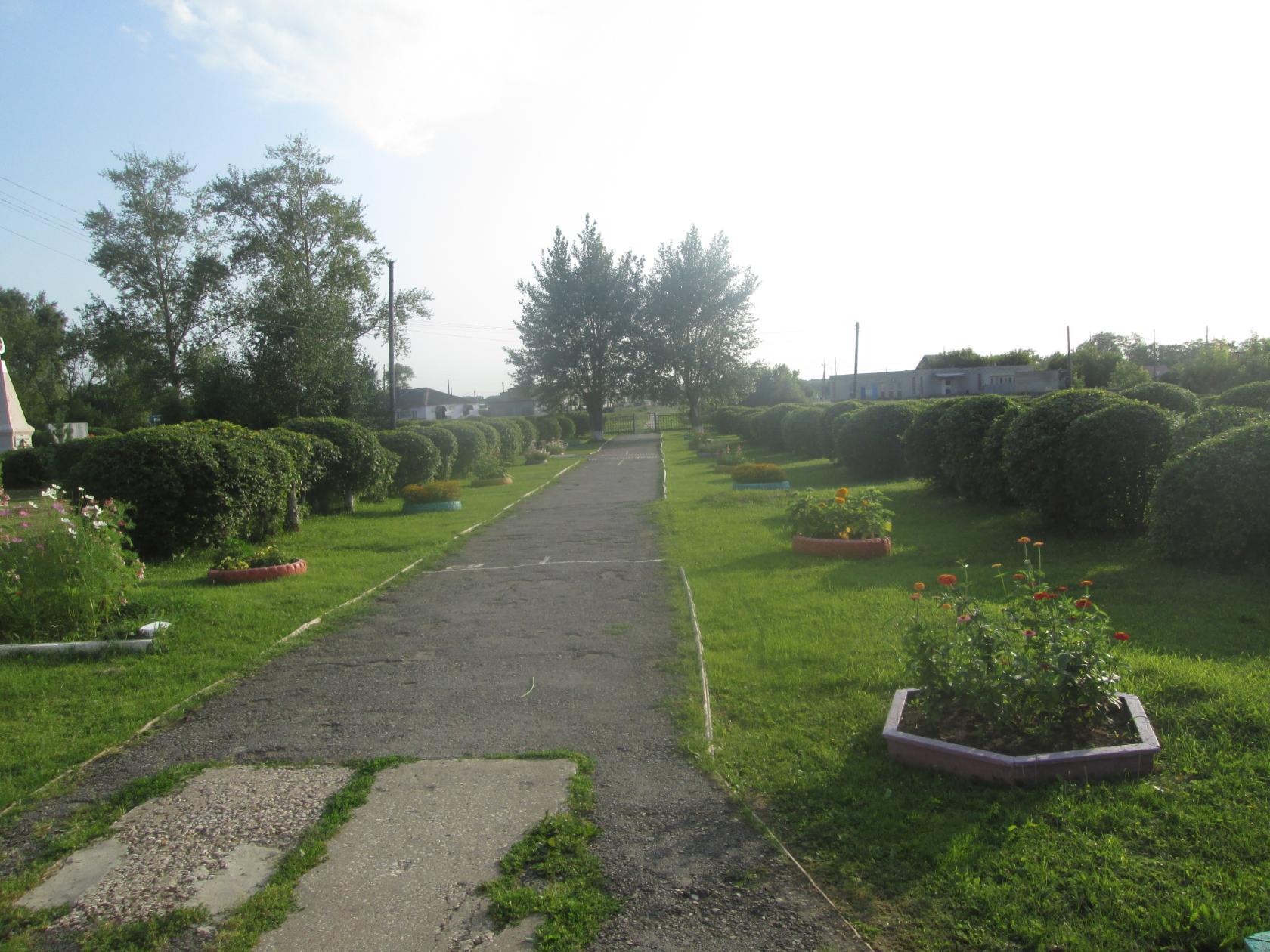 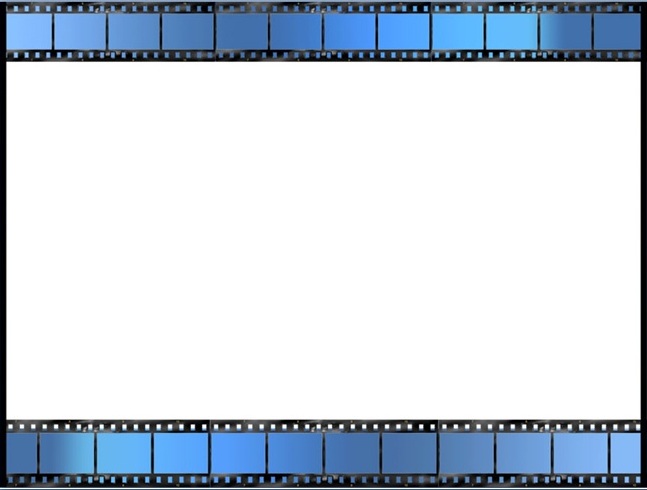 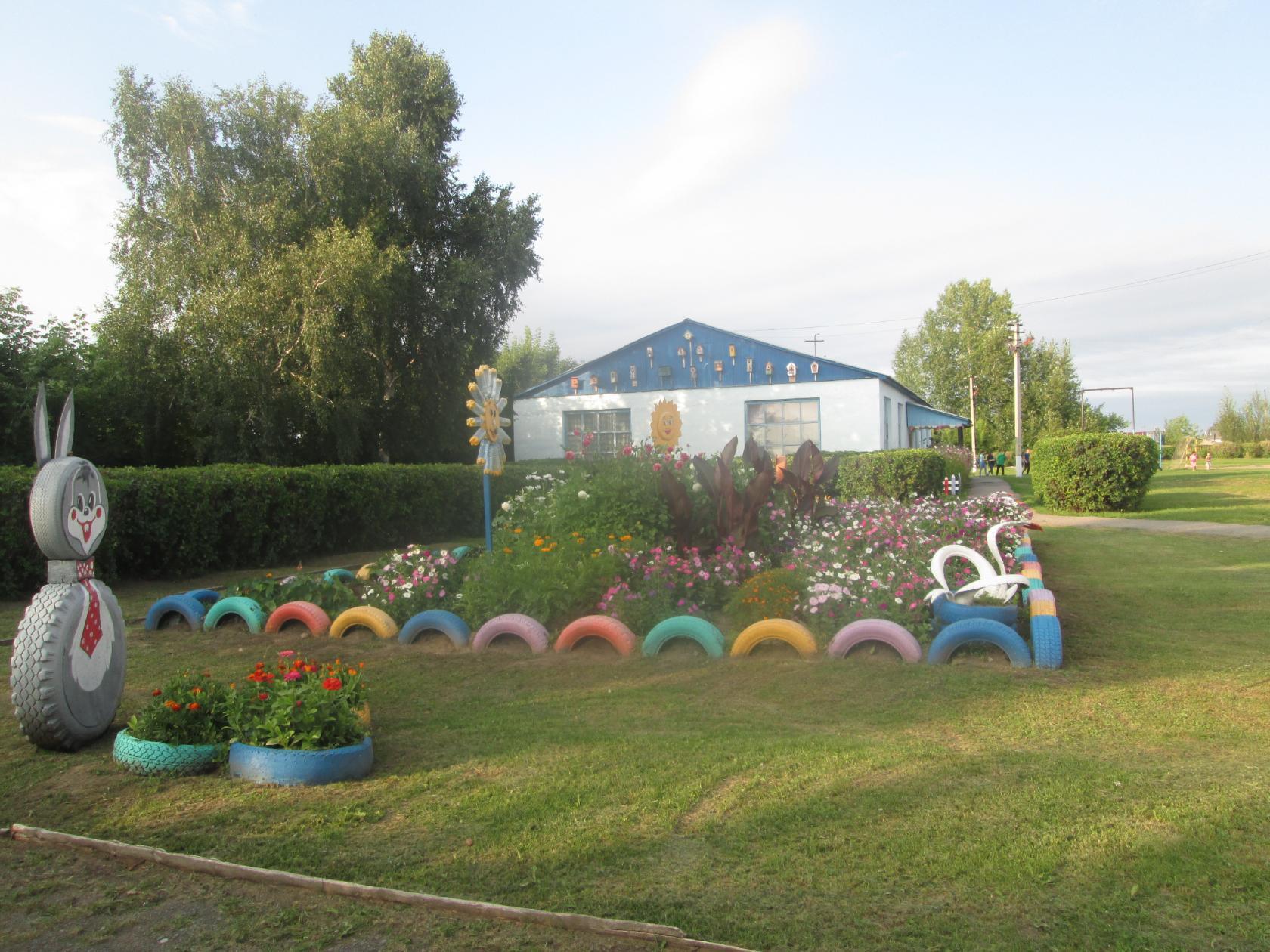 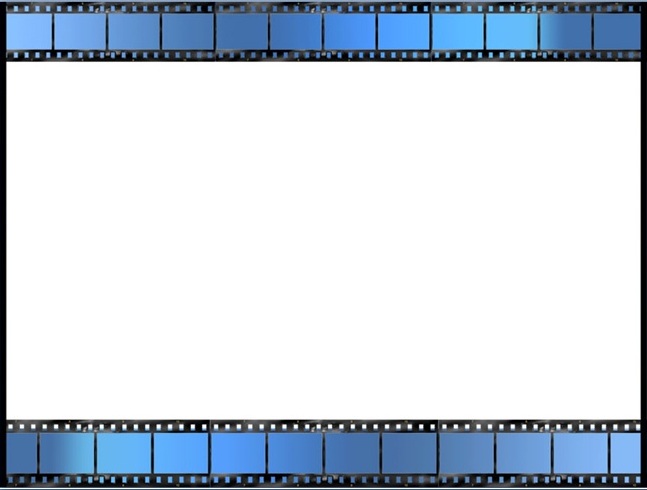 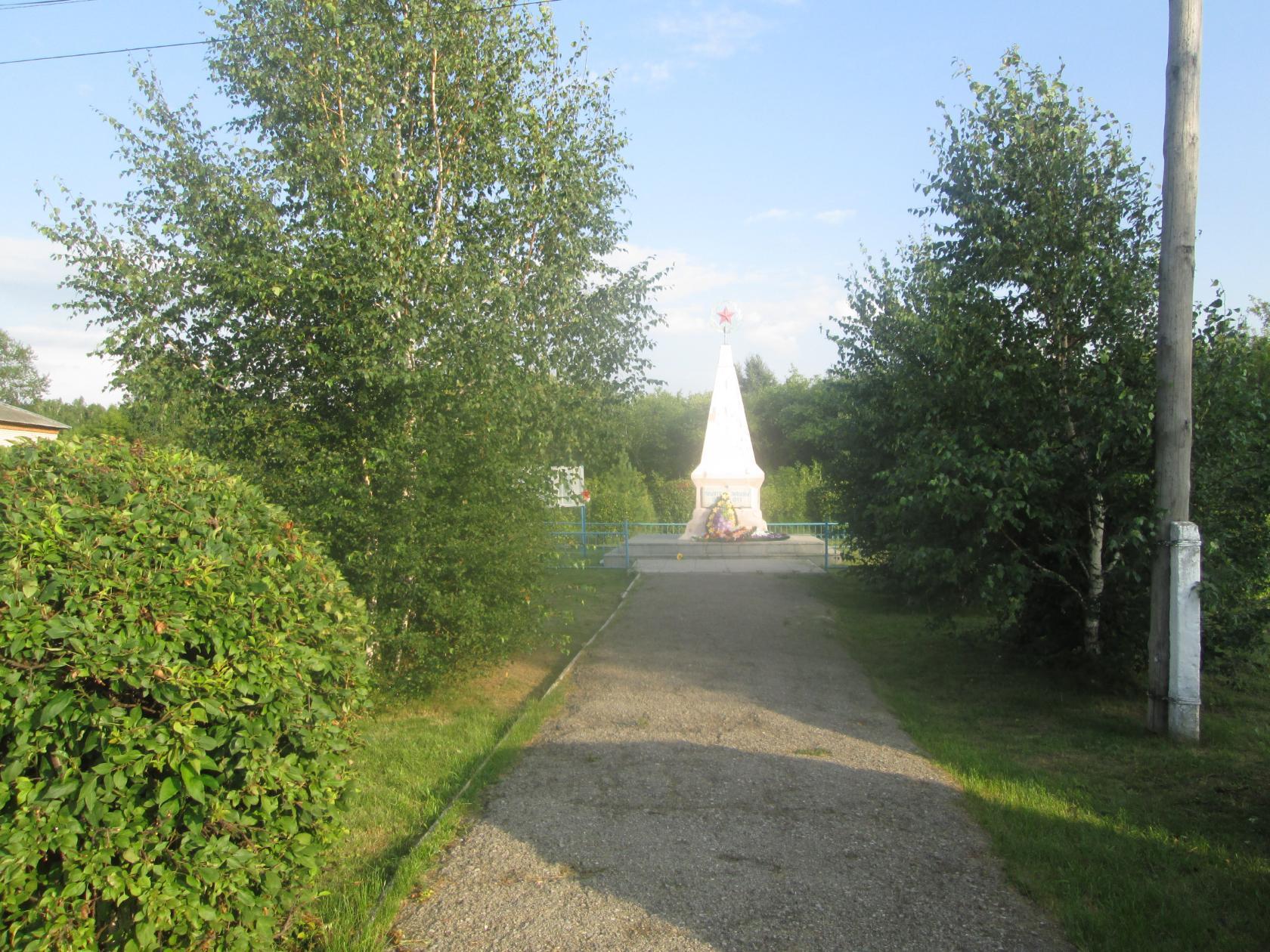 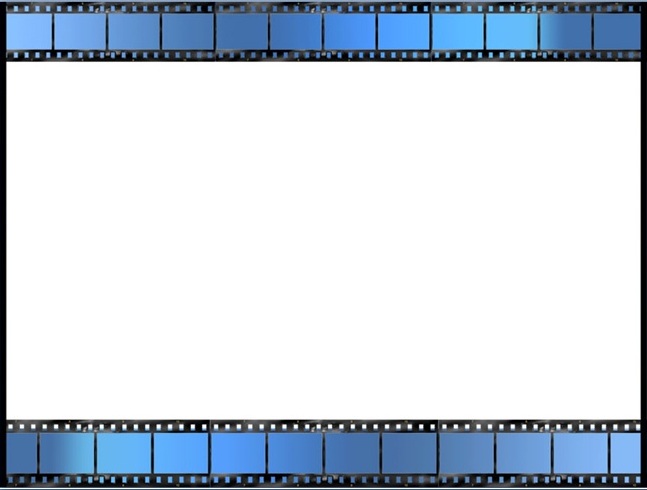 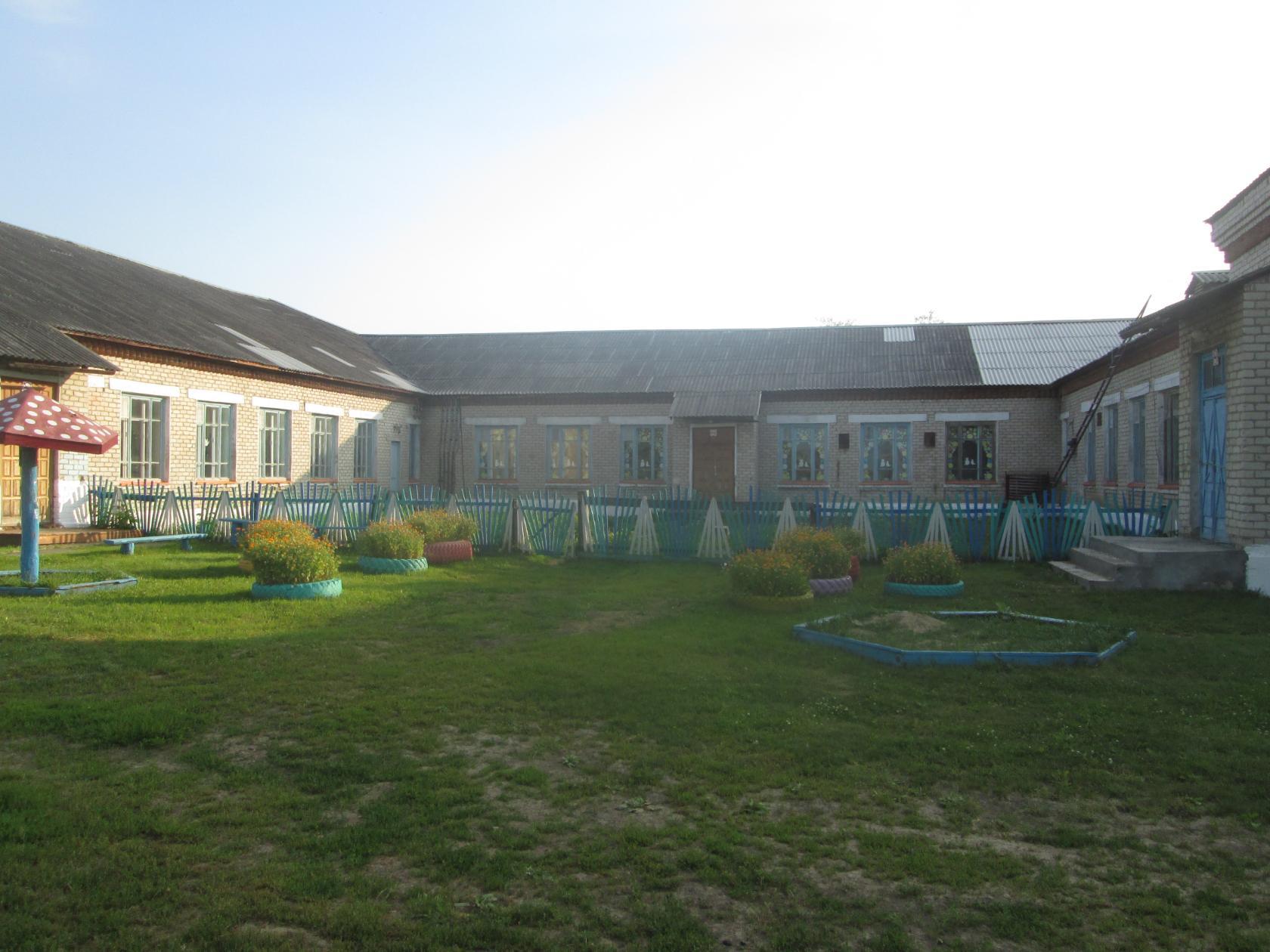 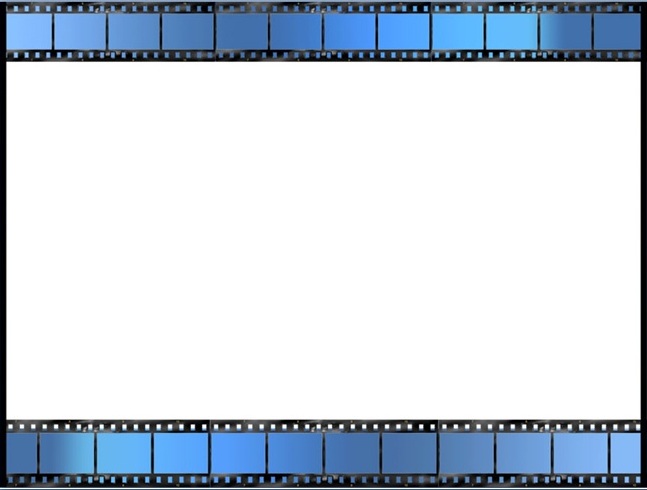 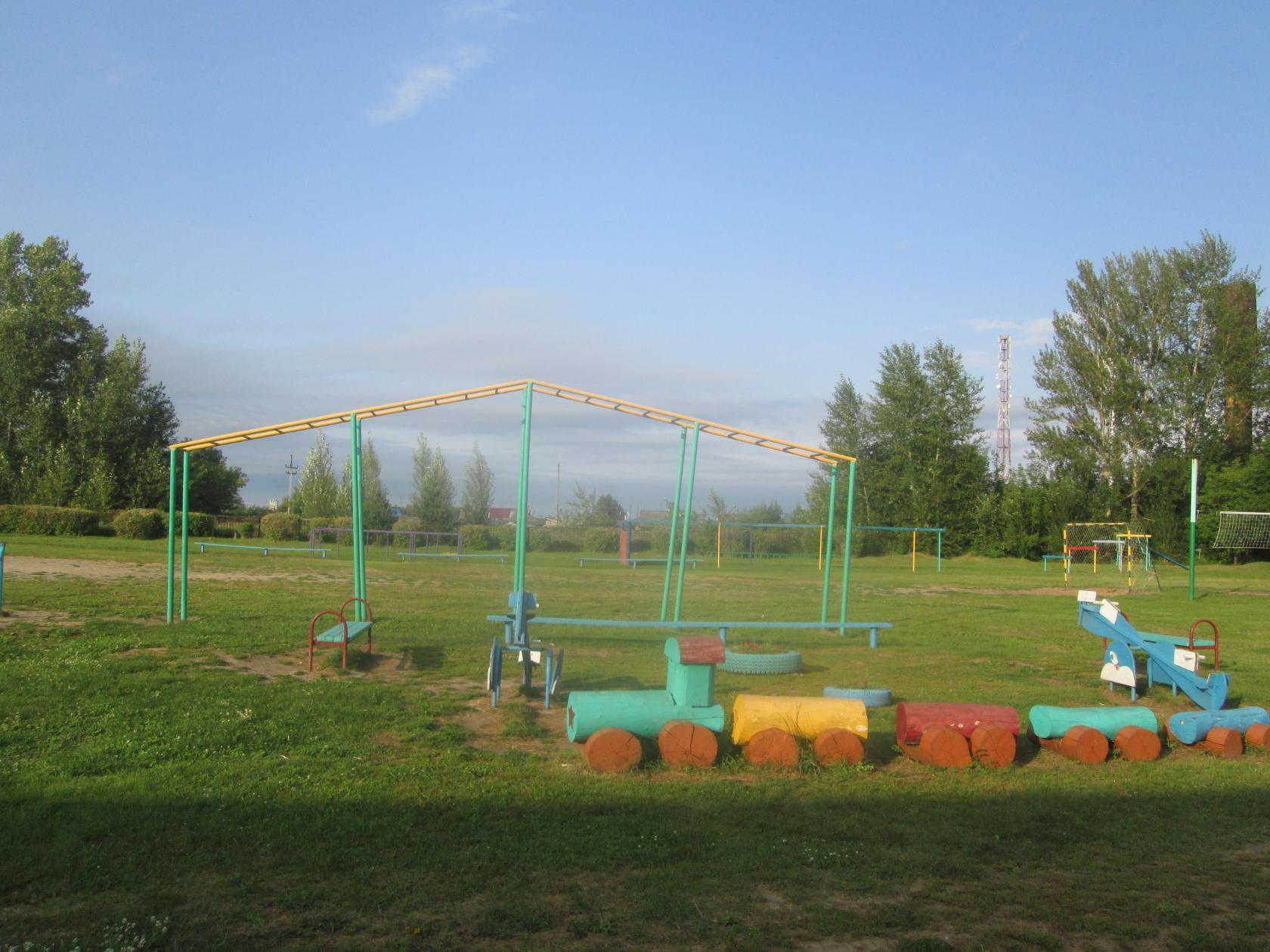 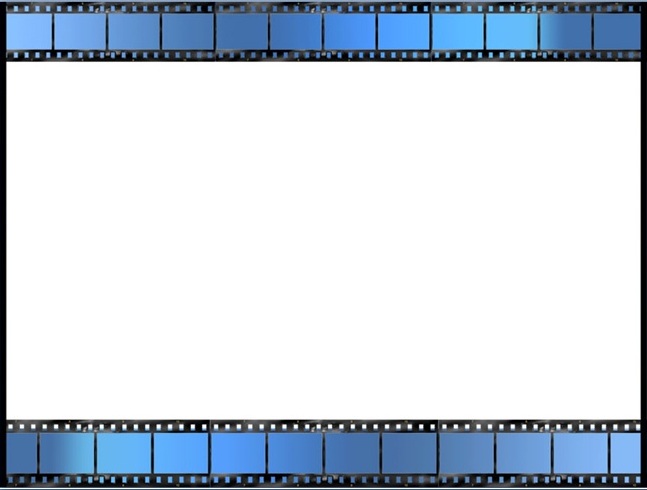 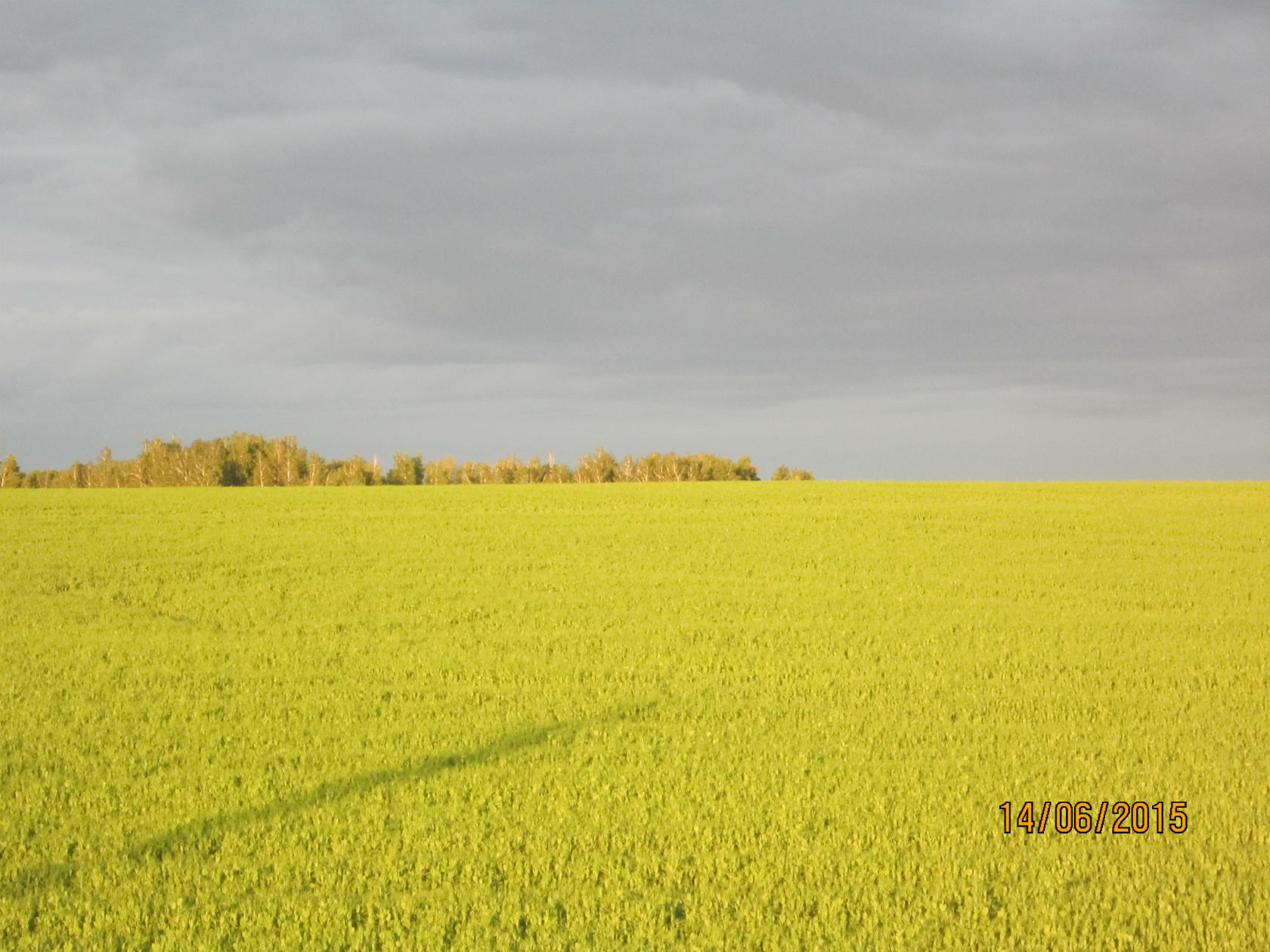 Село моё! Село родное!Тропа и ива над рекою.А за берёзками во ржиСинеют звёзды-васильки.Ромашек белых облакаМанят до осени в луга.Прозрачный воздух опьяняет,А ветер в камышах играет.
Село моё! Мой край родной!..
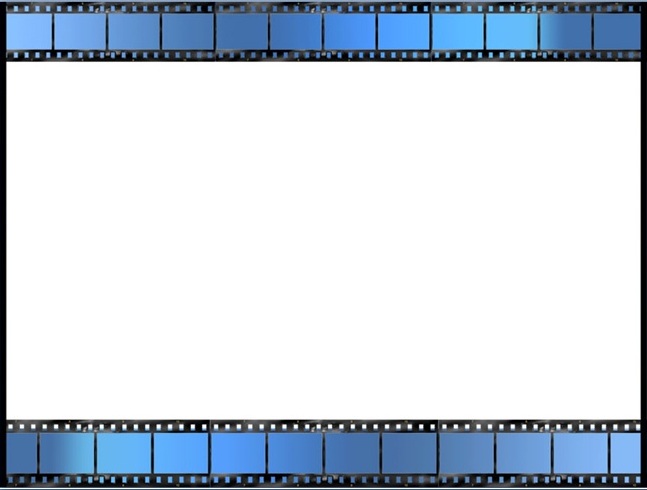 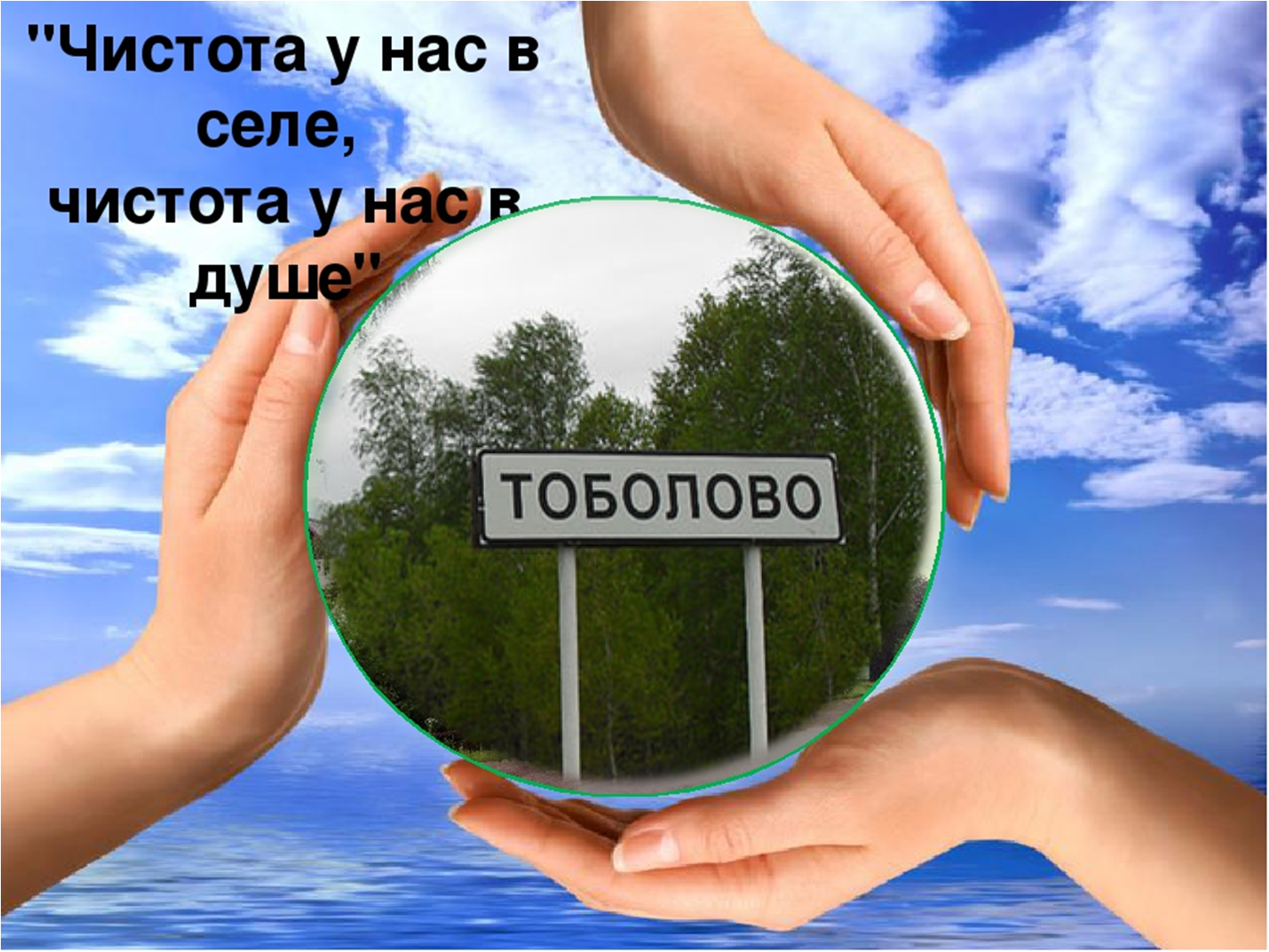 Спасибо за внимание!